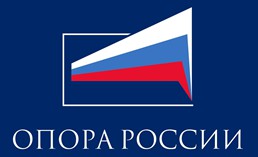 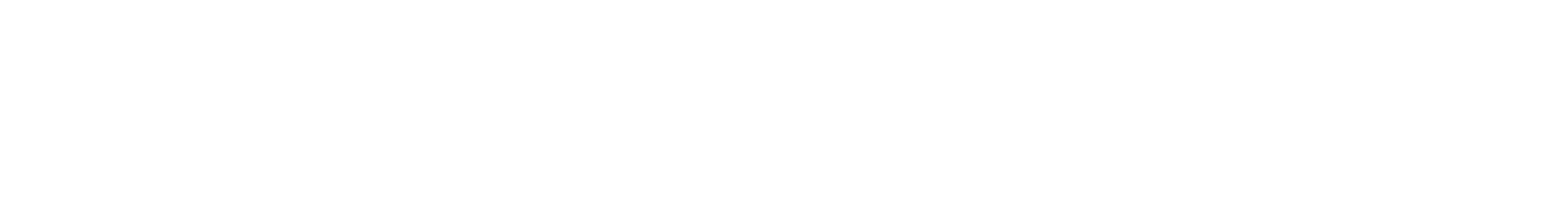 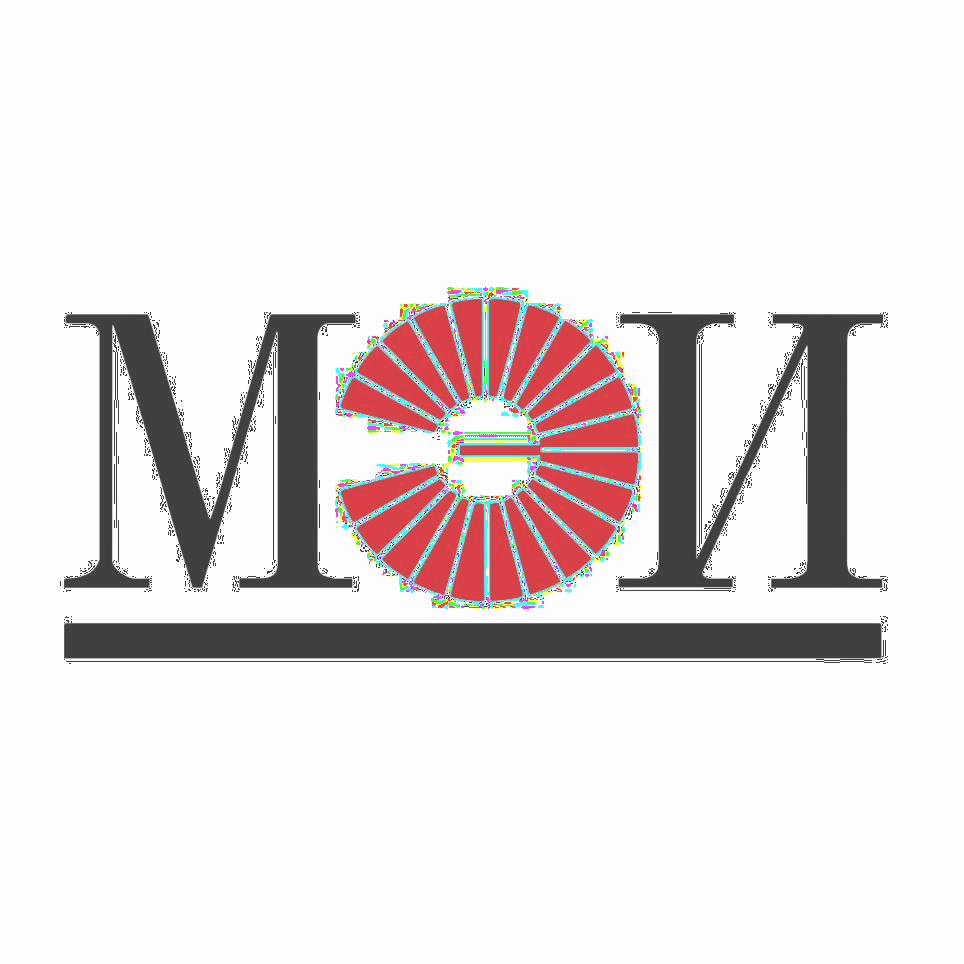 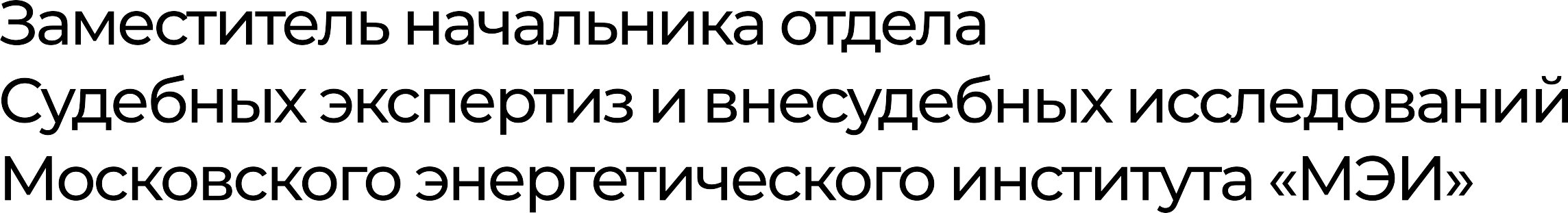 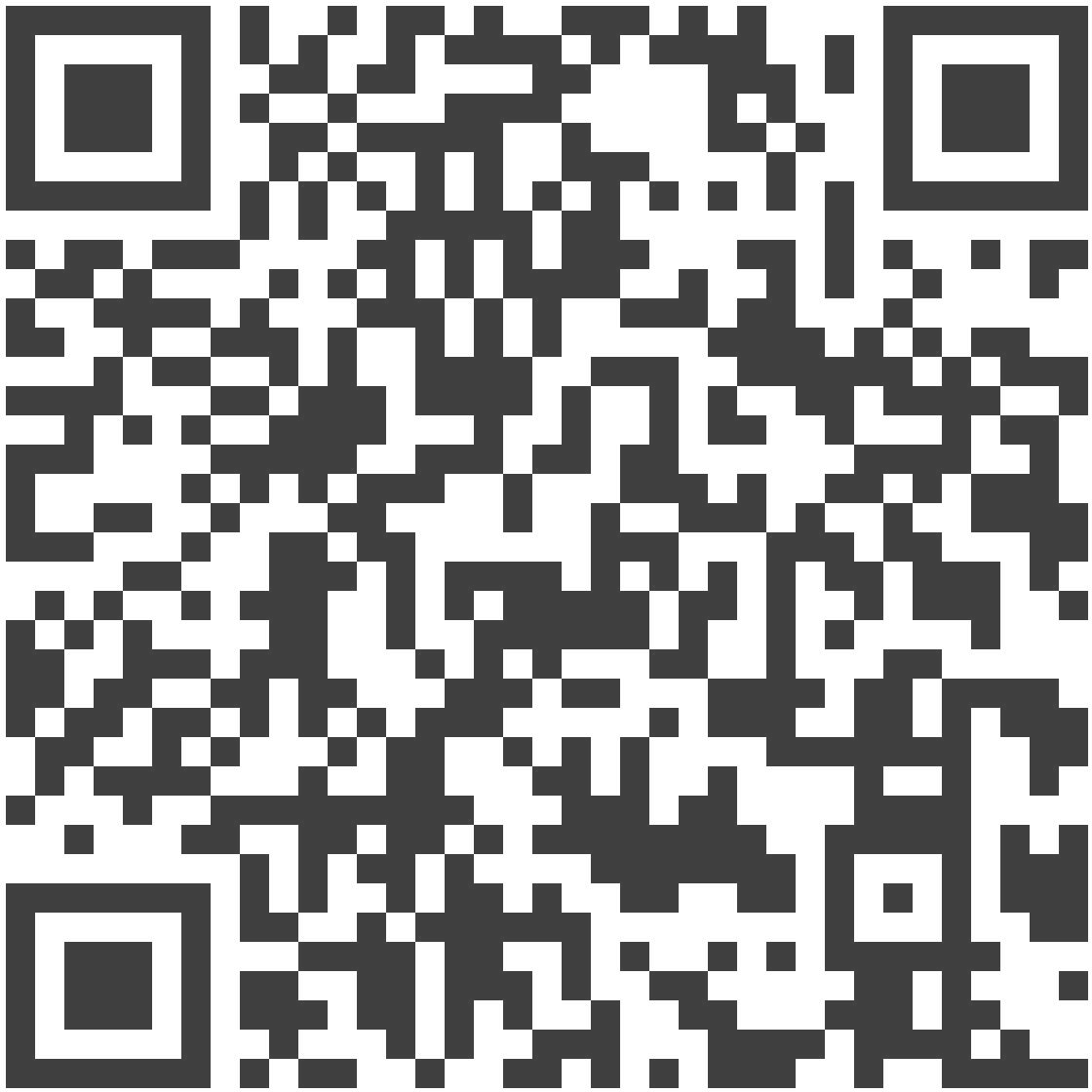 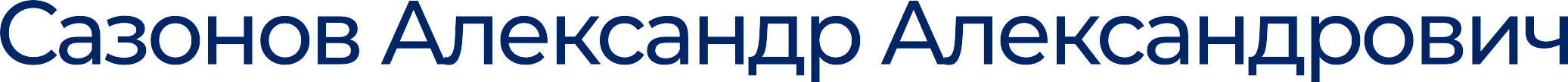 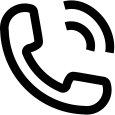 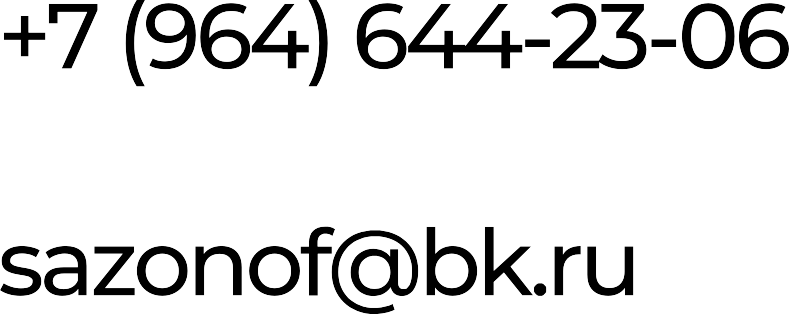 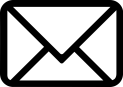 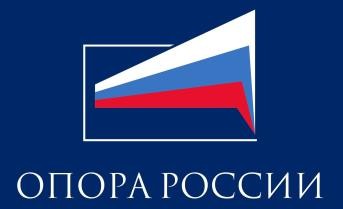 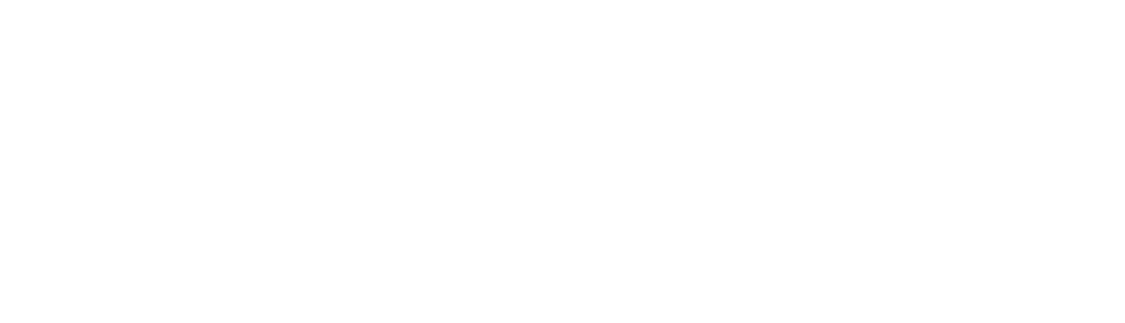 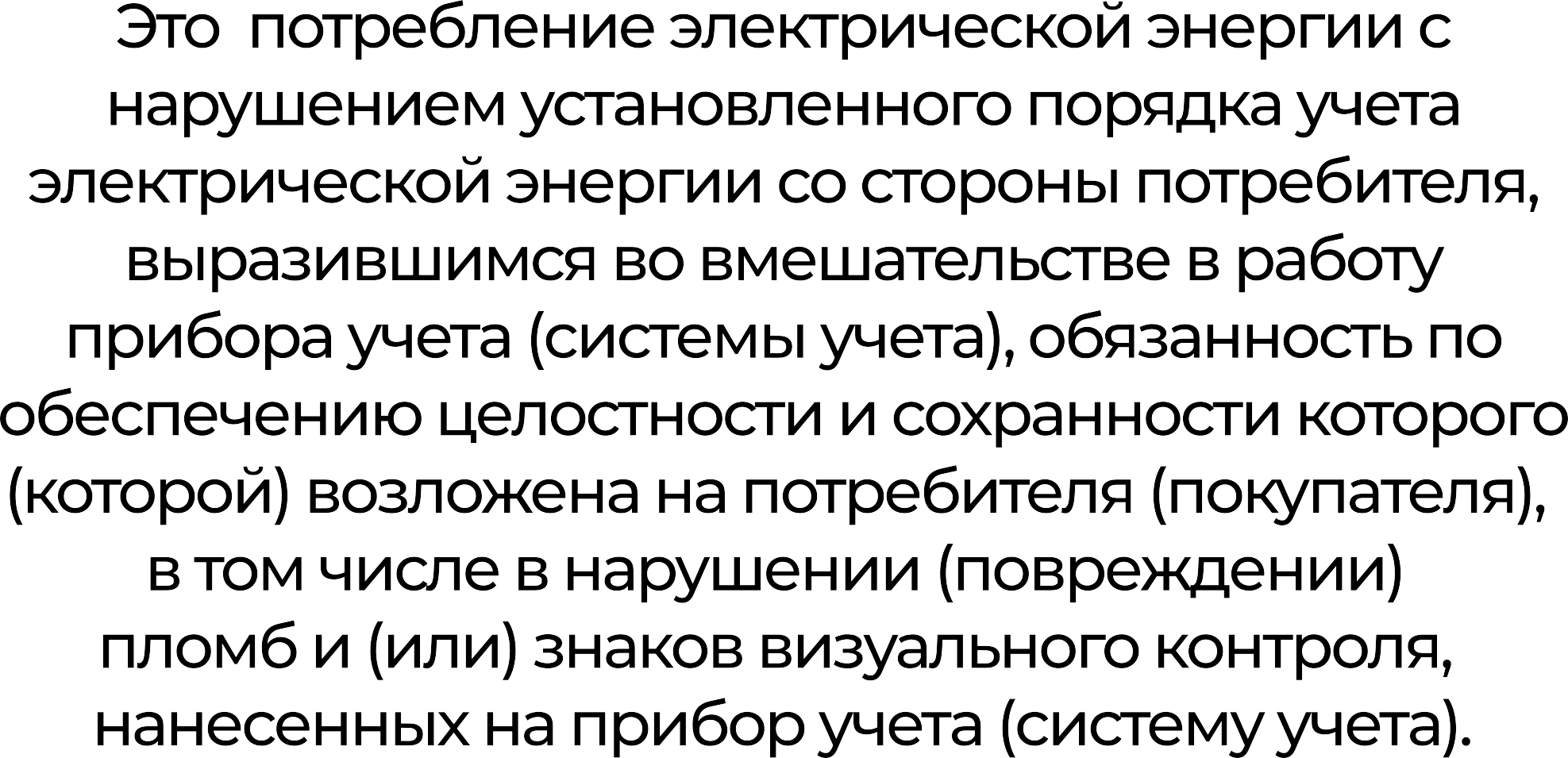 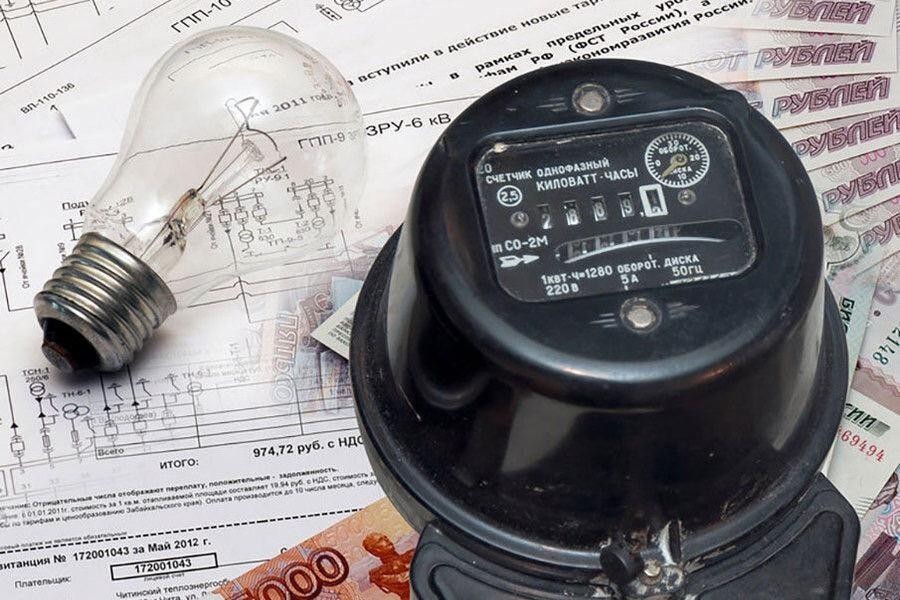 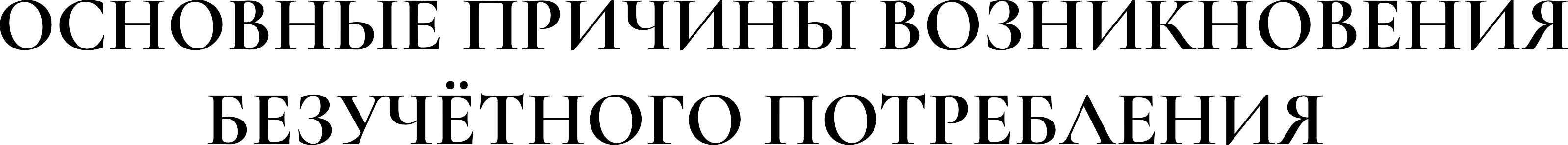 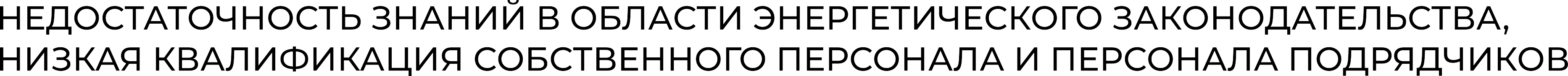 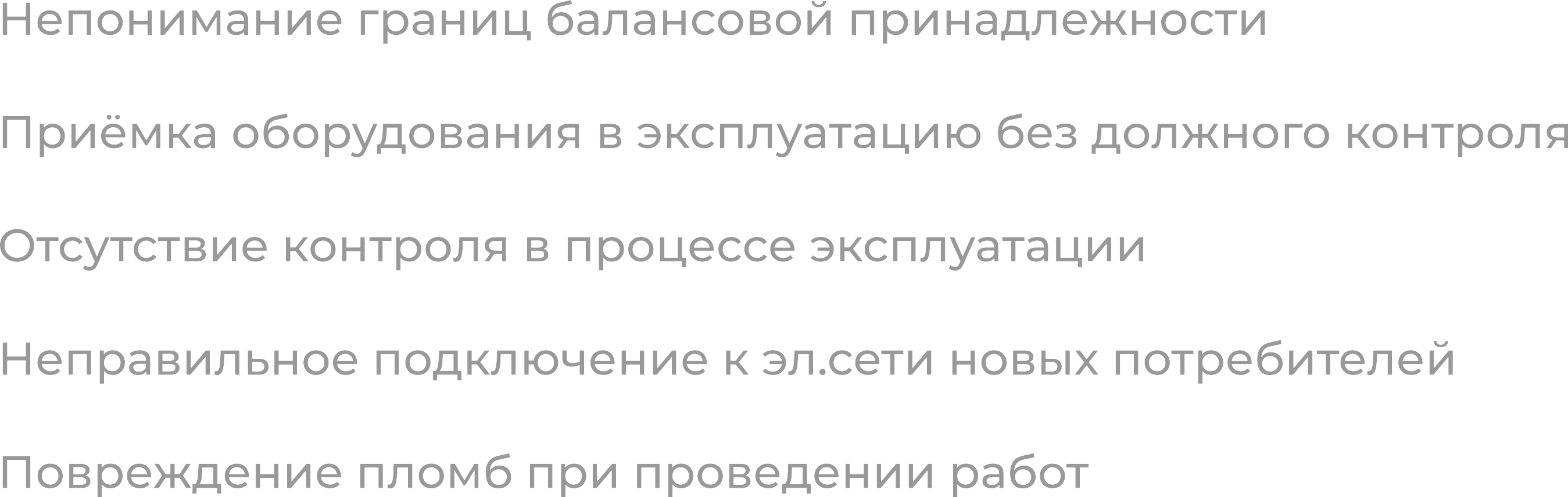 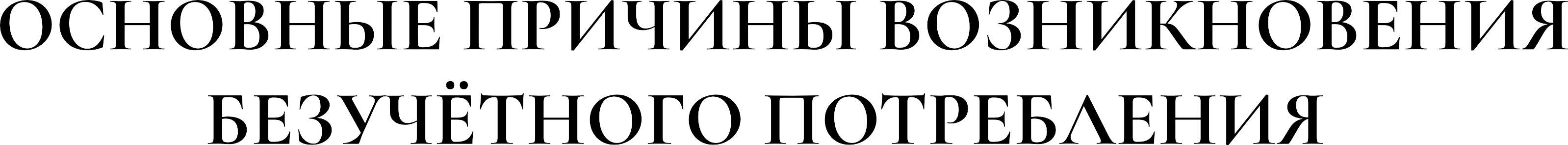 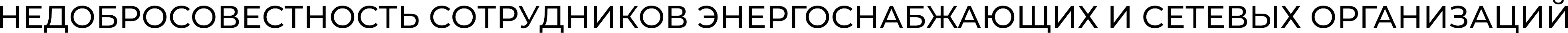 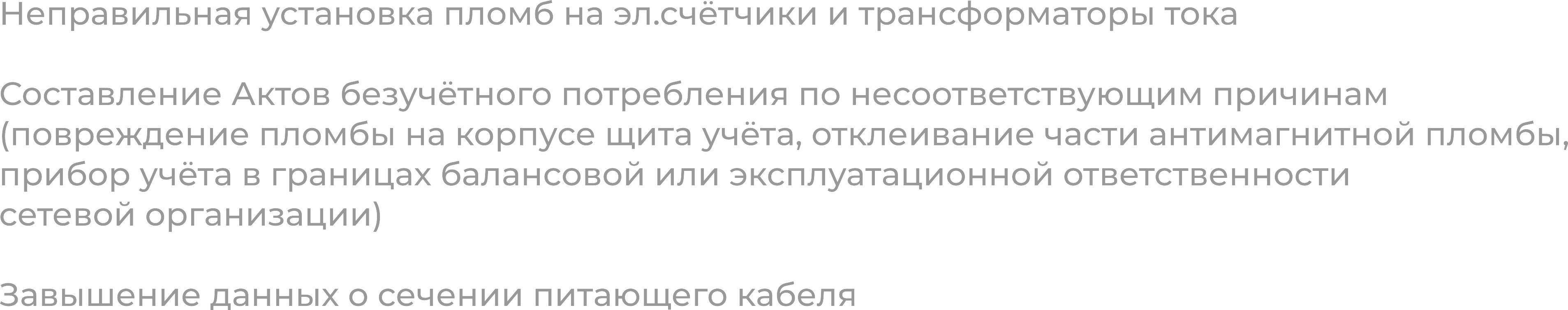 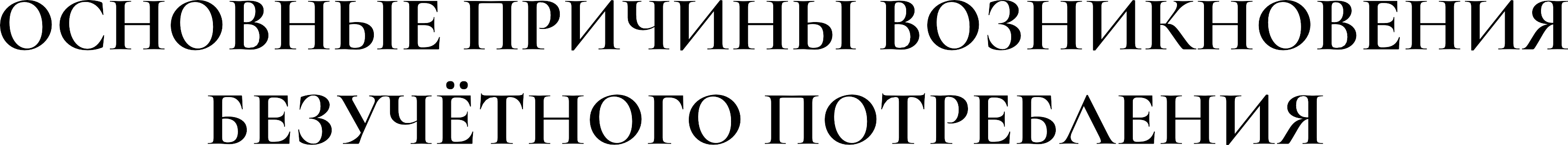 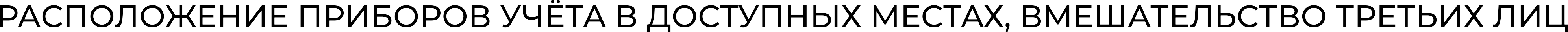 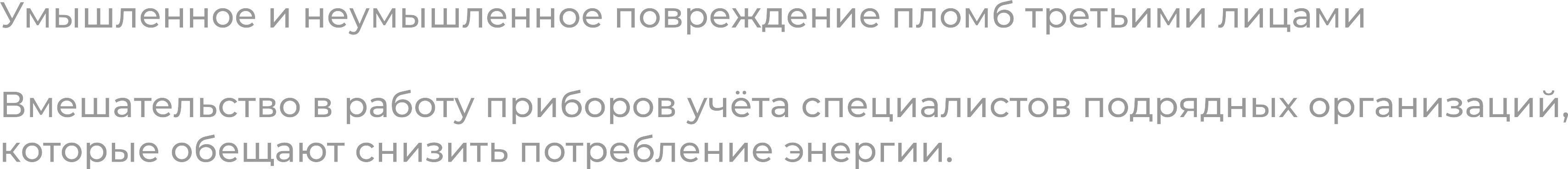 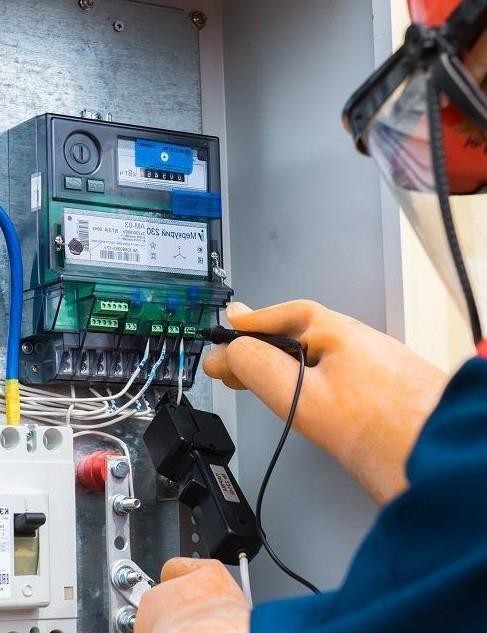 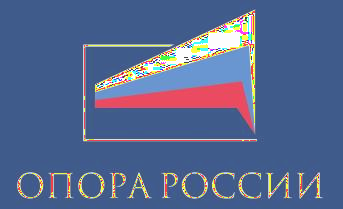 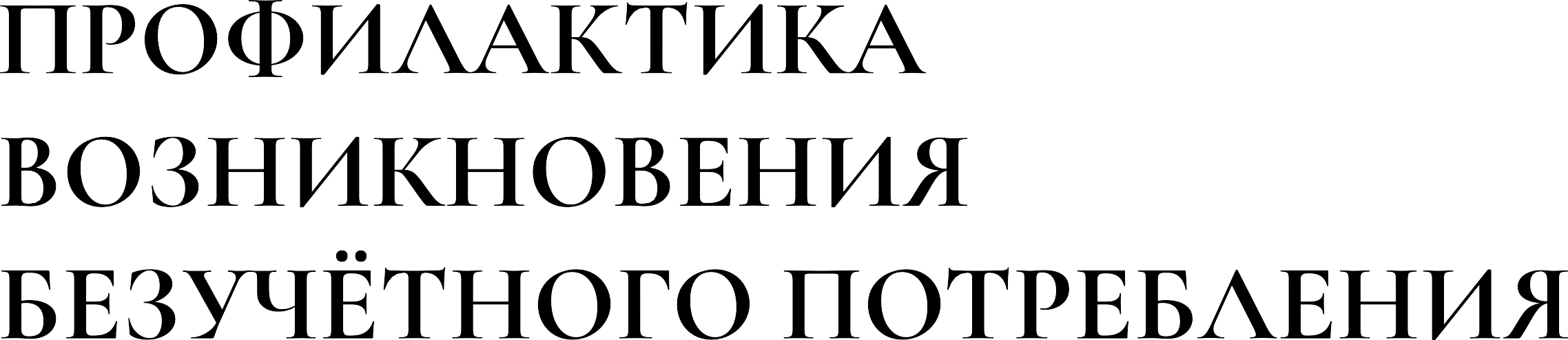 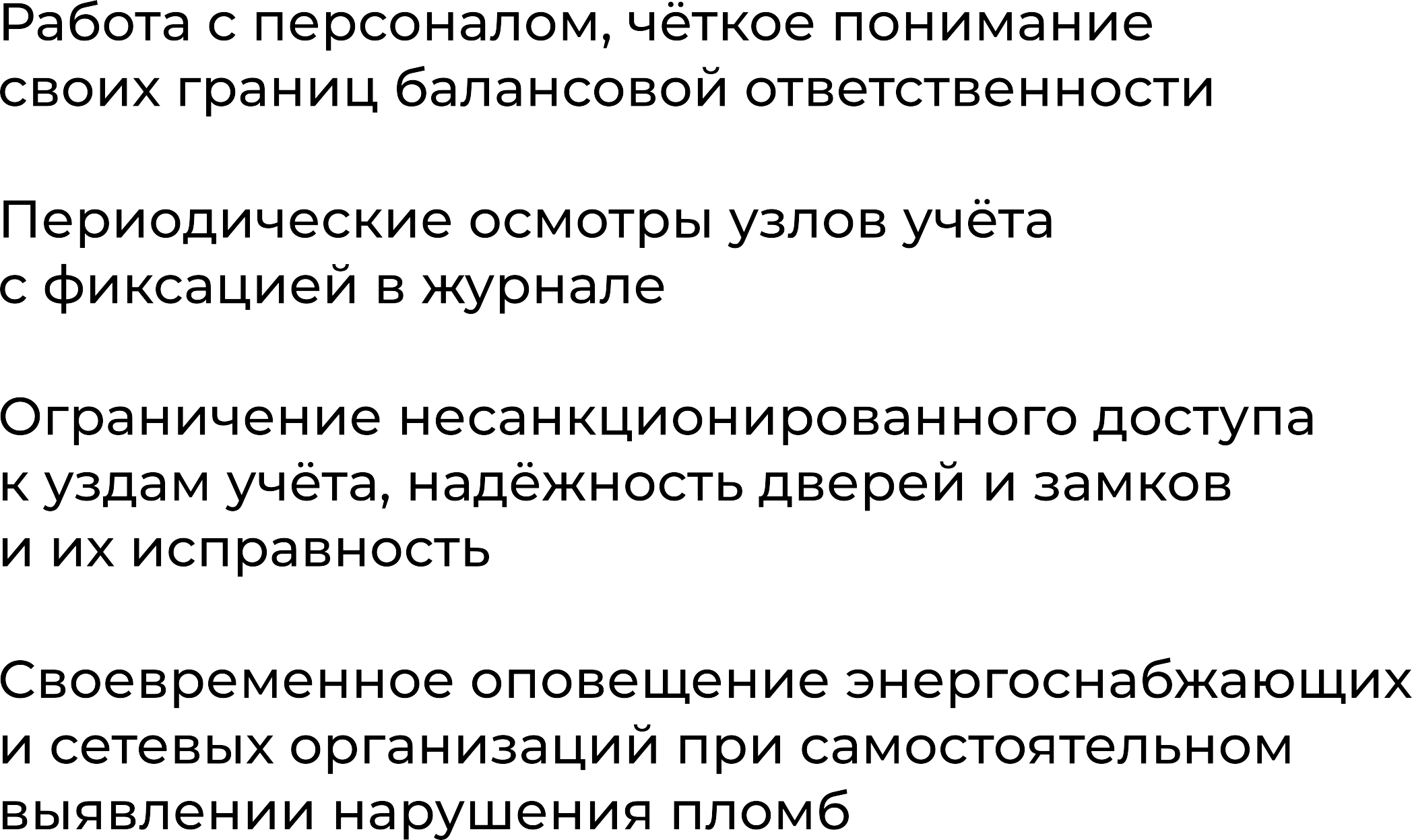 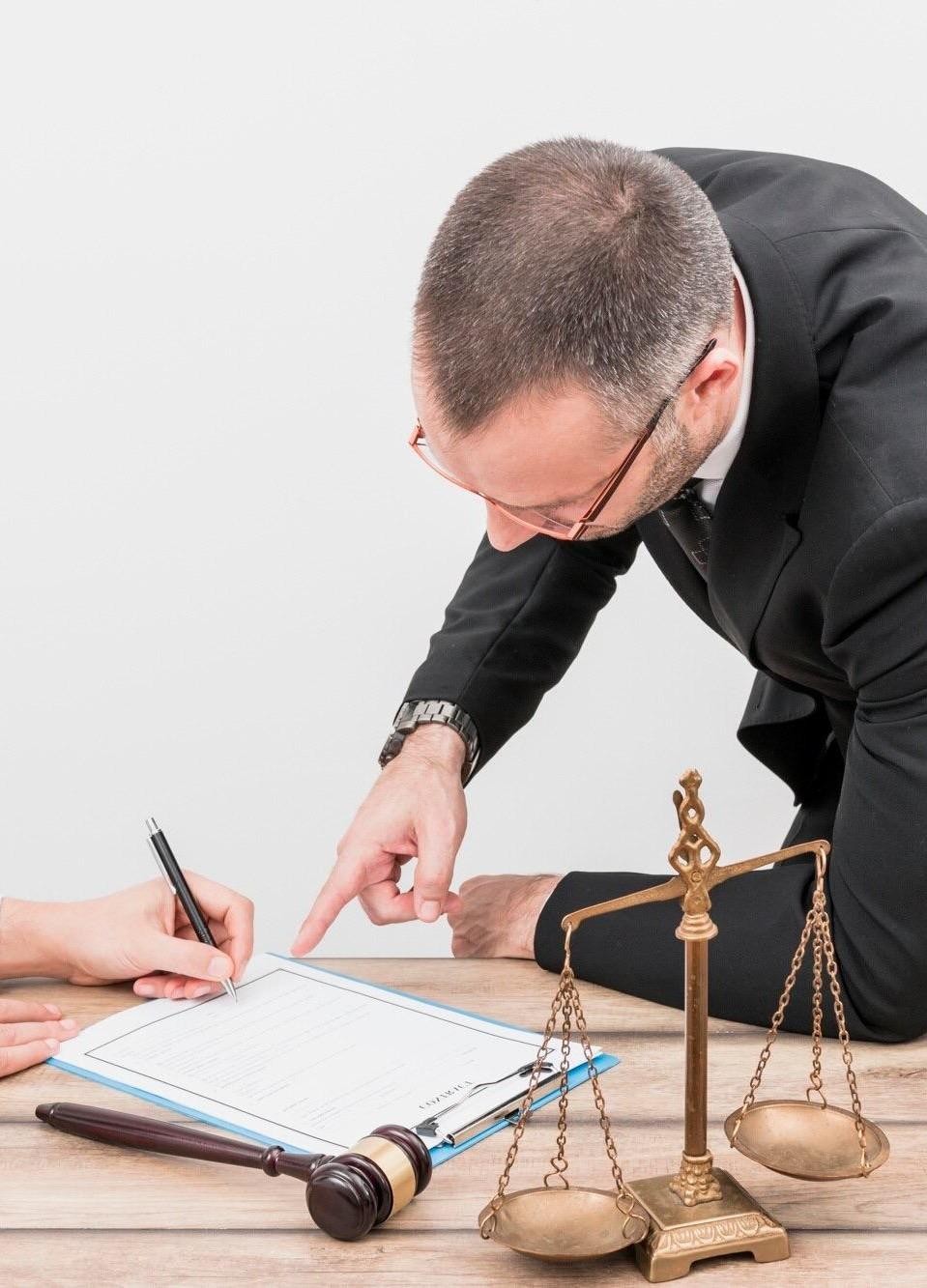 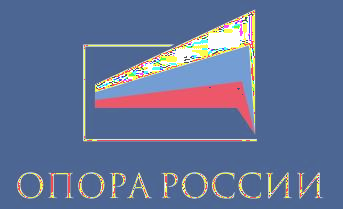 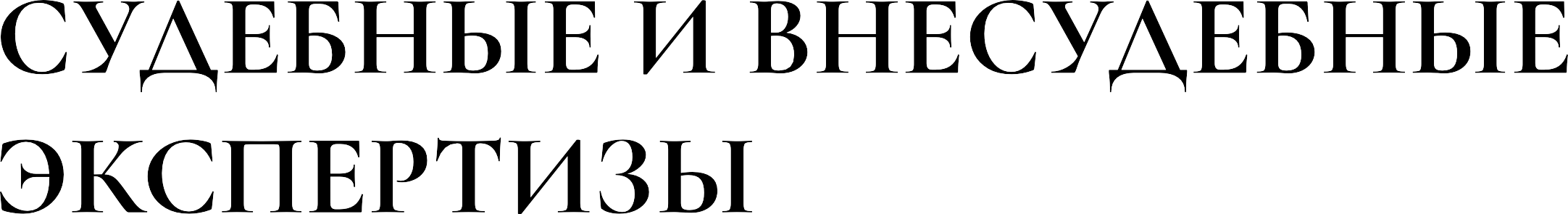 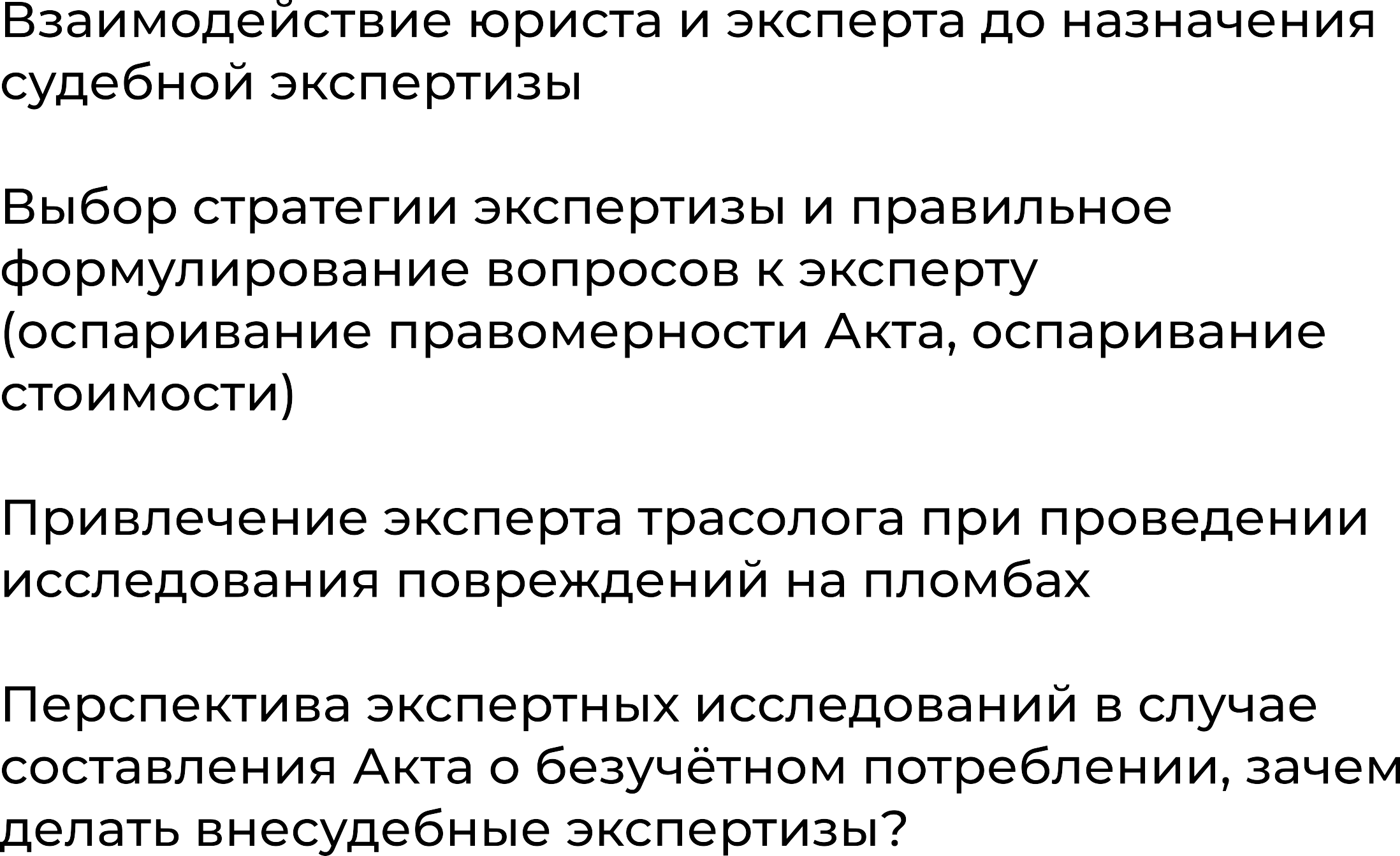 ЭКСПЕРТНЫЕ РЕКОМЕНДАЦИИ ПО СУДЕБНЫМ ДЕЛАМ О	БЕЗУЧЁТНОМ ПОТРЕБЕЛЕНИИ
Не подписывайте акты без консультации со специалистом/ не давайте полномочий сотрудникам на подписание актов
Заказывайте внесудебную экспертизу как необходимое доказательство отсутствия факта безучётного потребления
Предлагайте суду	свои экспертные организации для судебной экспертизы При обвинениях в повреждении пломбировки в комиссию судебных
экспертов привлекайте эксперта трасолога
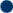 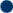 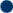 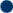